Poruchy pudu sebezáchovy
Pavla Linhartová
Psychiatrie – přednáška (VLPY9X1p)
Výstupy z učení
Student dokáže vyjmenovat okruhy duševních onemocnění, u kterých se nejčastěji vyskytuje sebepoškozování.
Student dokáže vysvětlit příčiny sebepoškozování u jednotlivých duševních onemocnění.
Student dokáže vyjmenovat okruhy duševních onemocnění, u nichž je vysoké riziko sebevraždy.
Student dokáže rozeznat indikátory, rizikové faktory a protektivní faktory pro riziko sebevraždy.
Student dokáže vysvětit základní zásady práce se suicidálními pacienty.
Psychiatrie – přednáška (VLPY9X1p)
Obsah přednášky
Sebepoškozování
Sebepoškozování u hraniční poruchy osobnosti
Léčba sebepoškozování
Sebevražda
Rizikové faktory sebevražednosti
Přímé a nepřímé indikátory rizika sebevražednosti
Rizikové události předcházející sebevražedné jednání
Protektivní faktory sebevražednosti
Zásady práce se suicidálním pacientem
Psychiatrie – přednáška (VLPY9X1p)
Sebepoškozování
sebepoškozování či automutilace, angl. self-harming: záměrné sebepoškození, kdy dochází k narušení integrity těla

primárním úmyslem NENÍ zemřít

přesto je sebepoškozování chování přímo ohrožující život!

nejčastější formy: řezání, pálení, bití, propichování kůže, drásání ran, požití toxické látky, škrcení a jiné
Psychiatrie – přednáška (VLPY9X1p)
Sebepoškozování
tři nejčastější okruhy duševních onemocnění:
psychóza: pod vlivem bludů a halucinací, častěji brutální formy sebepoškození (včetně např. kastrace, amputace, vypíchnutí očí apod.)
hraniční porucha osobnosti: za účelem emoční regulace, typicky chronické sebepoškozování se začátkem v časné adolescenci, nejčastěji řezání, pálení, bití se aj.
mentální retardace, demence: pod vlivem snížení kognitivních funkcí, jako důsledek stereotypních pohybů


v DSM-V kategorie: NSSI – non-suicidal self-injury
Psychiatrie – přednáška (VLPY9X1p)
Sebepoškozování u hraniční poruchy osobnosti
maladaptivní způsob regulace emocí / řešení problémů
pacienti mají extrémně intenzivní emoce a chybějí jim zdravé způsoby regulace emocí
mají zvýšený práh bolesti, bolest u nich vede ke snížení aktivity amygdaly
důvody k sebepoškozování uváděné pacienty:
dosažení úlevy od emočního napětí / emoční bolesti
„přebít“ psychickou bolest fyzickou bolestí
cítit alespoň něco (při pocitech prázdnoty nebo ve stavech disociace)
potrestání se (úleva od pocitů viny)
udělat bolest viditelnou, komunikace s druhými
Psychiatrie – přednáška (VLPY9X1p)
Sebepoškozování u hraniční poruchy osobnosti
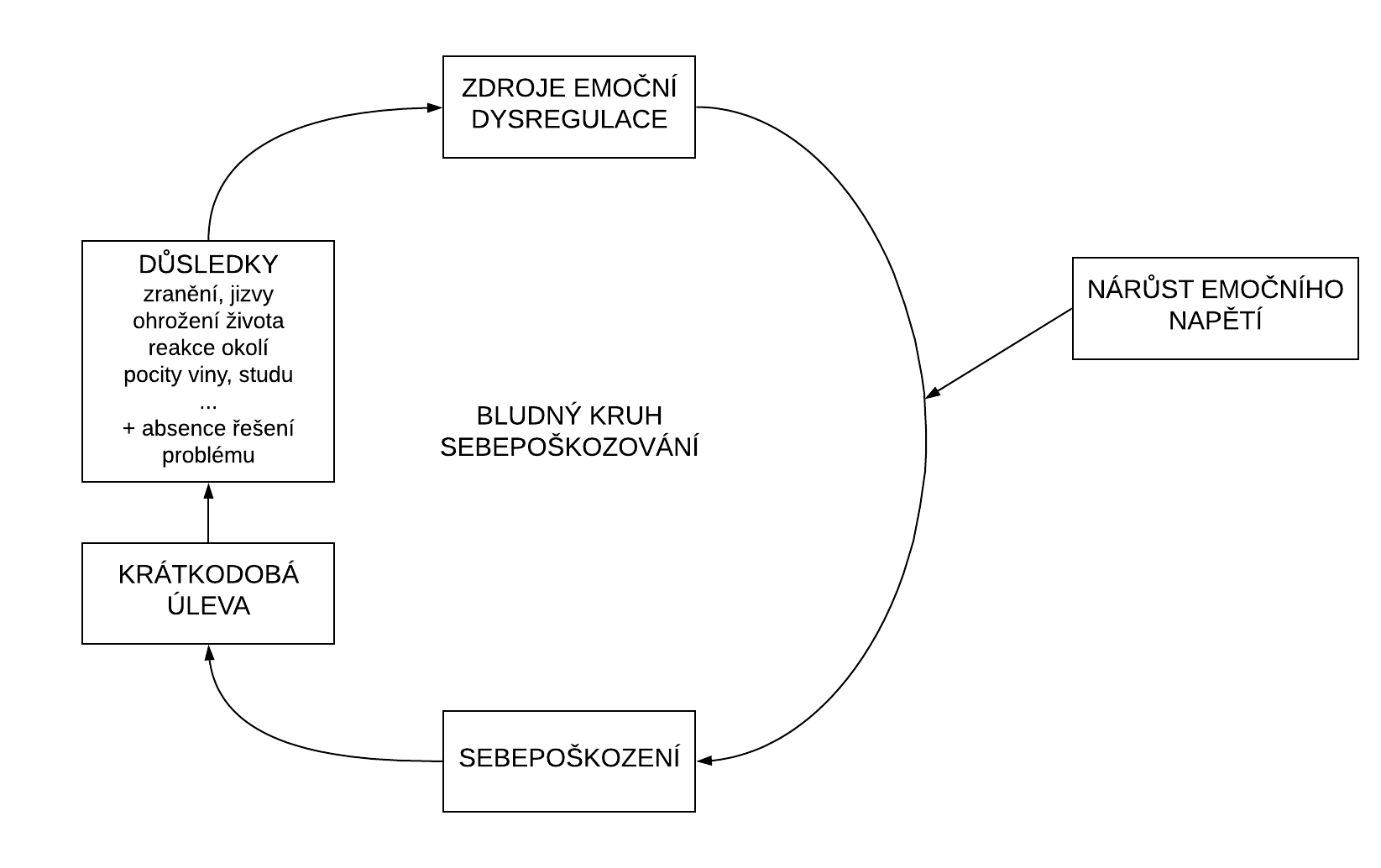 Psychiatrie – přednáška (VLPY9X1p)
Léčba sebepoškozování
vždy je primární zajištění bezpeční pacienta
psychotická onemocnění: nutná léčba psychózy
hraniční porucha osobnosti: nutná systematická psychoterapie, pacienti se potřebují naučit zdravé způsoby regulace emocía řešení svých potíží adaptivními způsoby
mentální retardace, demence: úprava prostředí, zajištění dohledu nad pacientem
Psychiatrie – přednáška (VLPY9X1p)
Sebevražda
sebevražda = suicidium, sebevražedný pokus = tentamen suicidii (TS); vs. sebezabití, sebeobětování
záměrem je zemřít
ročně spáchá sebevraždu přes 700 tisíc lidí
mnohonásobně více lidí se o sebevraždu pokusí, předchozí sebevražedný pokus je největším prediktorem sebevraždy
čtvrtá nejčastější příčina úmrtí osob ve věku 15 až 19 let
nejčastější metody
ve světě: otrava pesticidy, zastřelení, oběšení
v ČR: oběšení (častěji u mužů), otrava léky (častěji u žen)
Psychiatrie – přednáška (VLPY9X1p)
Sebevražda
sebevražda patická X bilanční
sebevražedný úmysl se obvykle vyvíjí od sebevražedných úvah, kterým se člověk brání, přes fázi ambivalence vůči sebevraždě, plánování sebevraždy až po rozhodnutí se zabít (presuicidální syndrom)
pozor – hrozí paradoxní zklidnění po rozhodnutí k sebevraždě!
mnoho pacientů však páchá sebevražedné pokusy impulzivně pod vlivem intenzivních emocí, většina lidí si záměr zabít se rozmyslí!
Psychiatrie – přednáška (VLPY9X1p)
Sebevražda
duševní poruchy a stavy s největším rizikem sebevraždy
schizofrenie a jiné psychotické poruchy: v akutní fázi psychózy nebo naopak ve fázi remise či postschizofrenní deprese
poruchy nálady: zejména depresivní fáze
hraniční porucha osobnosti
závažné úzkostné a stresové poruchy (zejména PTSD)
jiné poruchy osobnosti
závislosti: ve fázi akutní intoxikace nebo při abstinenčním syndromu nebo v souvislosti s dlouhodobými důsledky závislosti

vysoké riziko dále u velmi závažných somatických onemocnění
Psychiatrie – přednáška (VLPY9X1p)
Dlouhodobé rizikové faktory sebevražednosti
mužské pohlaví (v ČR 80% z celkového počtu sebevražd)
osamělost
nezaměstnanost
homosexuální a bisexuální orientace, transgender
mladší lidé (18-25 let) a starší lidé (nad 75 let)
předchozí sebevražedný pokus
předchozí sebepoškozování
sebevražda v rodinné historii nebo mezi blízkými lidmi
chronické nebo život ohrožující onemocnění
hraniční porucha osobnosti
závislost na návykových látkách
poruchy nálady
schizofrenie a jiné psychotické poruchy
stresové a úzkostné poruchy (zejména PTSD)
Psychiatrie – přednáška (VLPY9X1p)
Přímé indikátory akutního rizika sebevraždy
suicidální představy a myšlenky
pasivní: „lepší by bylo nežít“
aktivní: myšlenky, jak si ublížit

komunikace sebevražedných myšlenek
přímá: „chci si ublížit“
nepřímá: „všem beze mě bude líp“

plánování nebo příprava sebevraždy

rozhodnutí zabít se
Psychiatrie – přednáška (VLPY9X1p)
Nepřímé indikátory akutního rizika sebevraždy
pacient mluví o tom, že je pro ostatní přítěží
závažné pocity beznaděje, pesimismu
anhedonie
narůstající agitovanost a motorický neklid
(pseudo)halucinace nabádající pacienta, aby si ublížil
insomnie nebo hypersomnie
excesivní užívání alkoholu a drog
zahlcení myšlenkami na stresující událost
skrývání, lhaní, vyhýbání se tématu sebevraždy
Psychiatrie – přednáška (VLPY9X1p)
Rizikové události předcházející sebevražedné jednání
stresující životní události
nedávné sdělené diagnózy duševního nebo somatického onemocnění
nedávné propuštění z psychiatrické hospitalizace
24 hodin po uvěznění
nedávné vystavení sebevraždě v okolí nebo v médiích
samota
akutní intoxikace
snadný přístup ke smrtícím prostředkům
Psychiatrie – přednáška (VLPY9X1p)
Protektivní faktory
naděje na budoucnost
zodpovědnosti vůči dětem, rodině, zvířatům, jiným blízkým…
protektivní sociální síť nebo rodina
terapeutický vztah
strach ze sebevraždy, smrti nebo umírání
strach z odsouzení sebevraždy okolím
nesnadný přístup ke smrtícím prostředkům
přesvědčení, že sebevražda je nemorální a bude potrestána
spiritualita, náboženství
Psychiatrie – přednáška (VLPY9X1p)
Léčba sebevražednosti obecně
CO JE TŘEBA DĚLAT
aktivně zajišťovat bezpečí pacienta(separace od smrtících prostředků, anti-suiciduální plán, zvážení hospitalizace a jiné)
a současně:
řešit příčiny sebevražednosti(související onemocnění, stresující životní události, neuspokojivá kvalita života a jiné)

JAK TO DĚLÁME
nehodnotící přístup: bez odsuzování a kritizování
dialektický přístup: validace emocí + trvání na nutnosti změny
Psychiatrie – přednáška (VLPY9X1p)
Zásady práce se suicidálními pacienty
„to“ = sebevražda, o sebevraždě mluvíme otevřeně a věcně
vyhýbáme se chození kolem horké kaše, v žádném případě se nevyhýbáme tématu sebevraždy
na druhé straně se vyhýbáme pejorativním interpretacím sebevražedného jednání, odsuzování a kritizování pacienta
mapujeme současnou situaci, rizikové a protektivní faktory
validujeme emoční bolest pacienta a jeho touhu po úlevě, poskytujeme prostor pro emoce
sebevražedné jednání prezentujeme jako maladaptivní způsob řešení problémů
ukazujeme vlastní emoce, osobní přístup a aktivita
Psychiatrie – přednáška (VLPY9X1p)
Zásady práce se suicidálními pacienty
snažíme se omezit rizikové faktory a posílit protektivní faktory
riziko sebevraždy vyhodnocujeme opakovaně – mění se v čase!
aktivně se doptáváme na sebevražedné úmysly a plány
i při sebemenším podezření!
separace od smrtících prostředků – zásadní je získat čas
ptáme se, zda má pacient smrtící prostředky u sebe nebo si je opatřuje a shromažďuje (např. nože, žiletky, lano, zbraň, větší množství léků či drog, dopisy na rozloučenou aj.)
žádáme pacienta, aby se těchto věcí zbavil nebo je přinesl nám
kontaminujeme představy o sebevraždě – často zkreslené
„spící kráska“, „všichni budou rádi“, „nikoho jiného to neovlivní“
Psychiatrie – přednáška (VLPY9X1p)
Zásady práce se suicidálními pacienty
analyzujeme důsledky sebevraždy
o co pacient přijde, koho jeho sebevražda ovlivní a jak a jiné
generujeme možnosti adaptivního způsobu řešení problému
vytváříme krátkodobé anti-suicidální plány
kde a s kým pacient bude, co bude dělat, jak maximalizovat jeho bezpečí, kam se obrátit, pokud se riziko zvýší + závazek k dodržování plánu
vytváříme dlouhodobý anti-suicidální plán
u chronicky suicidálních pacientů
při akutním riziku sebevraždy zvažujeme hospitalizaci
u chronicky suicidálních pacientů je nutná dlouhodobá systematická psychoterapie
Psychiatrie – přednáška (VLPY9X1p)
Take home message
Tématu sebevraždy se nikdy nevyhýbáme a aktivně se doptáváme i při sebemenším podezření.

Při práci se suicidálními pacienty je třeba: 1. aktivně zajišťovat jejich bezpečí, 2. řešit příčiny suicidality u daného pacienta.

Se suicidálními pacienty pracujeme za pomoci nehodnotícího přístupu.
Psychiatrie – přednáška (VLPY9X1p)